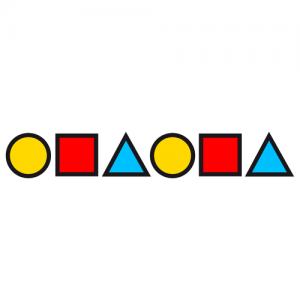 SERIES LÓGICAS 
repetición A-B (2)
CPEE LA QUINTA (MADRID) CC-BY-NC-SA 	Pictogramas: www.arasaac.org  Licencia: CC (BY-NC)
ATENCIÓN Y PERCEPCIÓN VISUAL
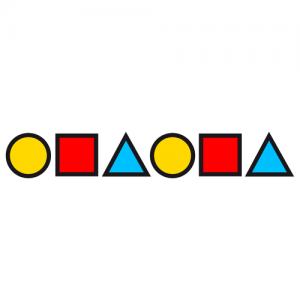 SERIES LÓGICAS 
repetición A-B (2)
El objetivo es completar una serie de imágenes que se presenta con un patrón determinado.
Primero enseñamos la serie, nombrando cada imagen y después preguntamos cual tiene que coger para terminar.

Podéis usar la Tablet o el ordenador para que vean la serie que tiene que copiar, no es necesario imprimir.
la serie con cualquier objeto que tengáis en casa. 
Podéis hacer de 2 a 4 series por día, y repetir la actividad otro día.
CPEE LA QUINTA (MADRID) CC-BY-NC-SA 	Pictogramas: www.arasaac.org  Licencia: CC (BY-NC)
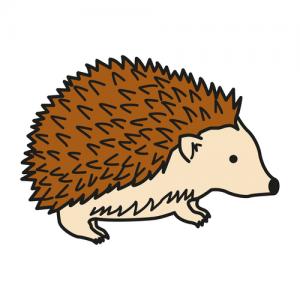 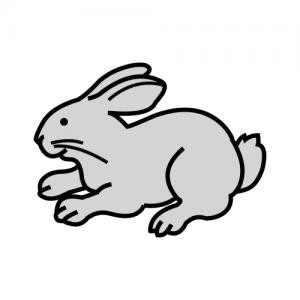 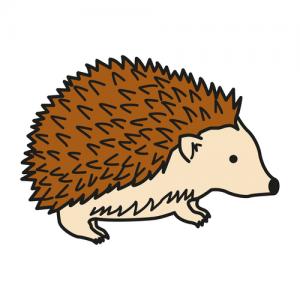 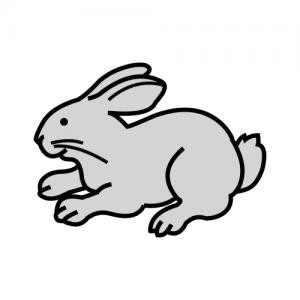 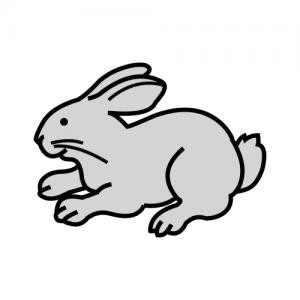 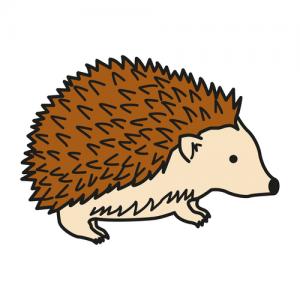 CPEE LA QUINTA (MADRID) CC-BY-NC-SA 	Pictogramas: www.arasaac.org  Licencia: CC (BY-NC)
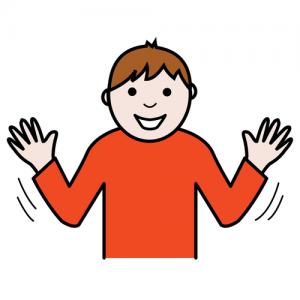 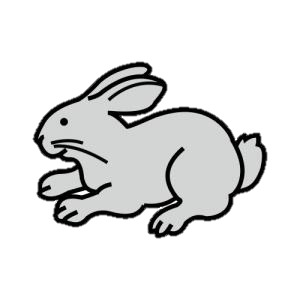 CPEE LA QUINTA (MADRID) CC-BY-NC-SA 	Pictogramas: www.arasaac.org  Licencia: CC (BY-NC)
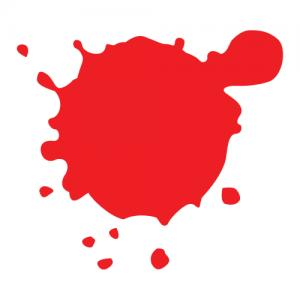 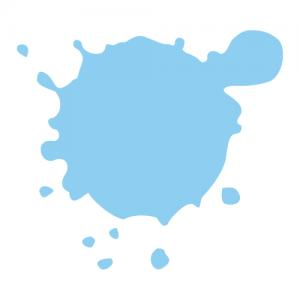 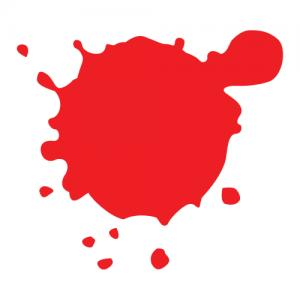 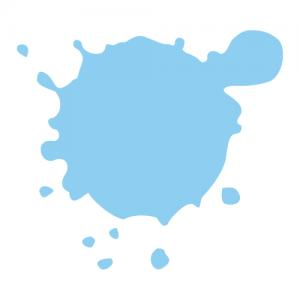 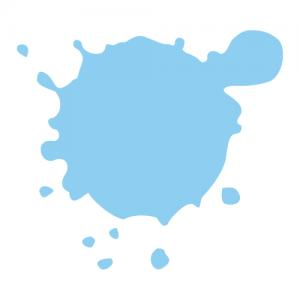 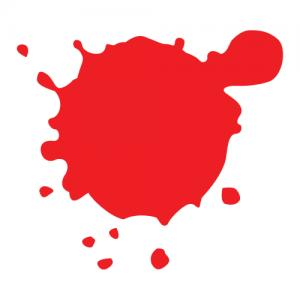 CPEE LA QUINTA (MADRID) CC-BY-NC-SA 	Pictogramas: www.arasaac.org  Licencia: CC (BY-NC)
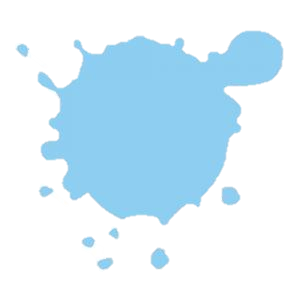 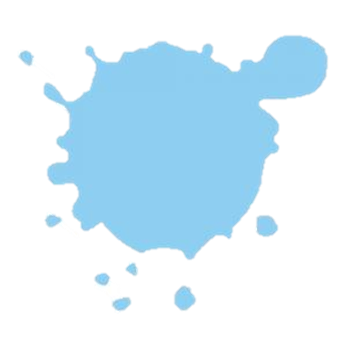 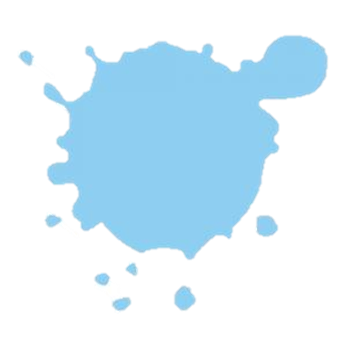 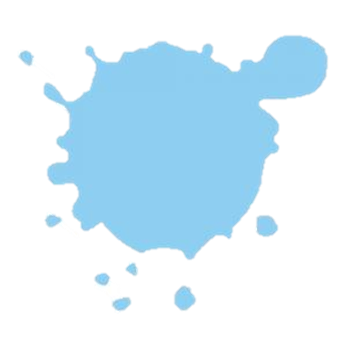 L
A
Z
U
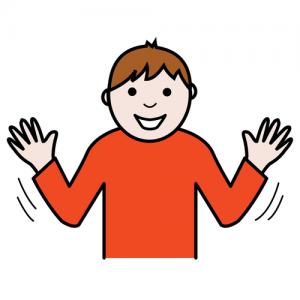 CPEE LA QUINTA (MADRID) CC-BY-NC-SA 	Pictogramas: www.arasaac.org  Licencia: CC (BY-NC)
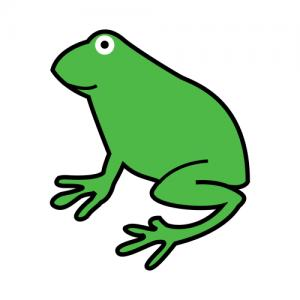 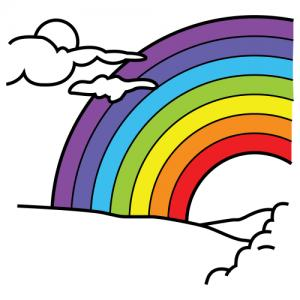 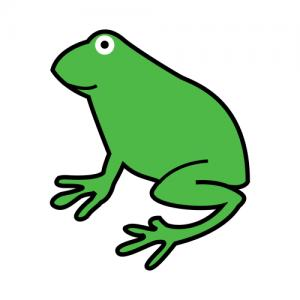 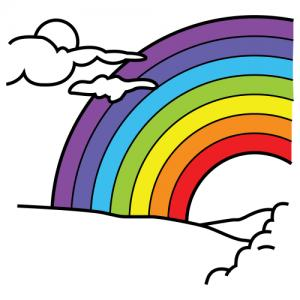 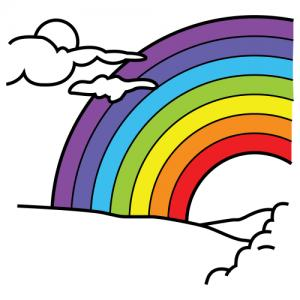 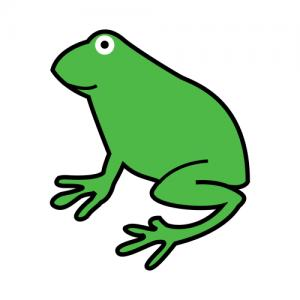 CPEE LA QUINTA (MADRID) CC-BY-NC-SA 	Pictogramas: www.arasaac.org  Licencia: CC (BY-NC)
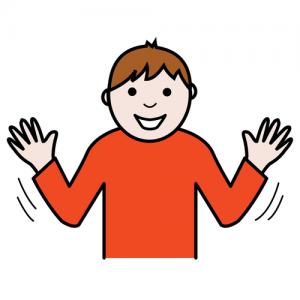 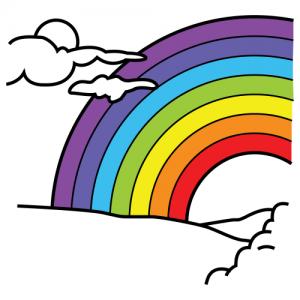 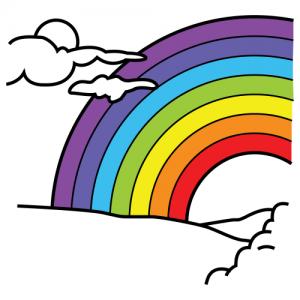 CPEE LA QUINTA (MADRID) CC-BY-NC-SA 	Pictogramas: www.arasaac.org  Licencia: CC (BY-NC)
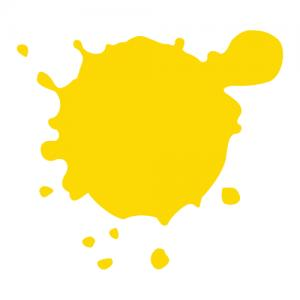 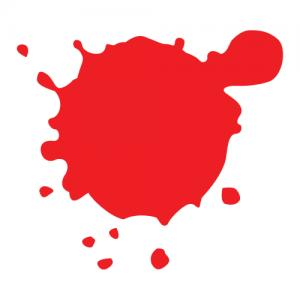 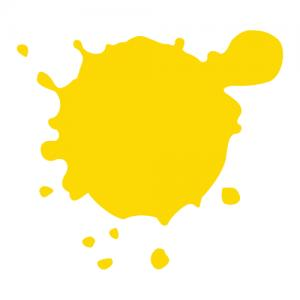 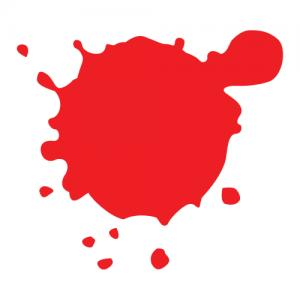 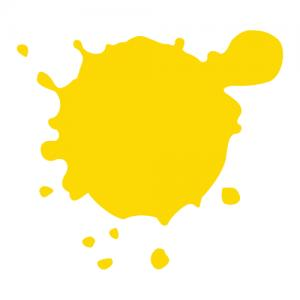 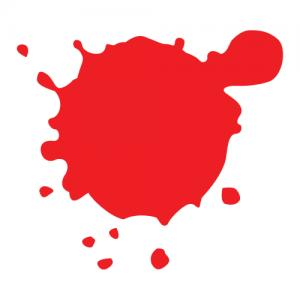 CPEE LA QUINTA (MADRID) CC-BY-NC-SA 	Pictogramas: www.arasaac.org  Licencia: CC (BY-NC)
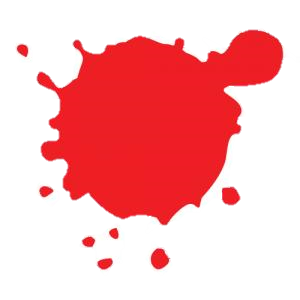 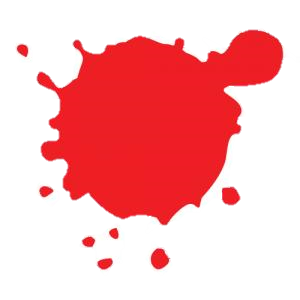 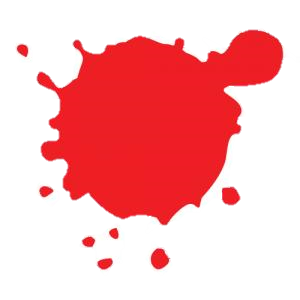 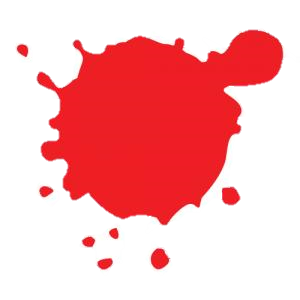 O
R
O
J
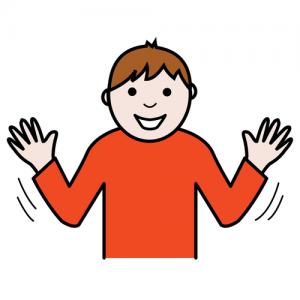 CPEE LA QUINTA (MADRID) CC-BY-NC-SA 	Pictogramas: www.arasaac.org  Licencia: CC (BY-NC)
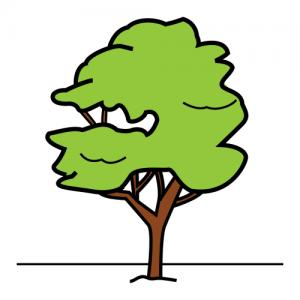 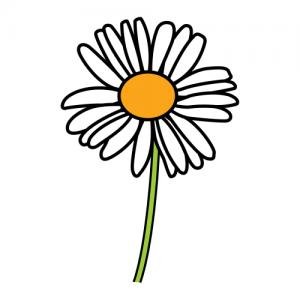 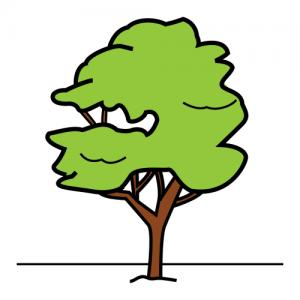 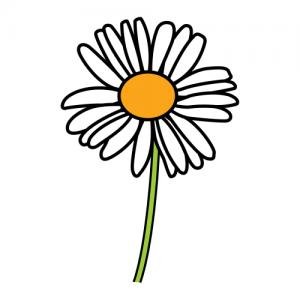 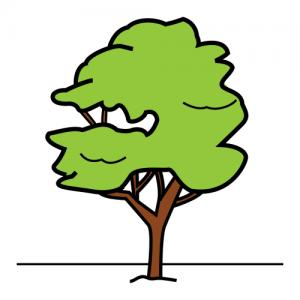 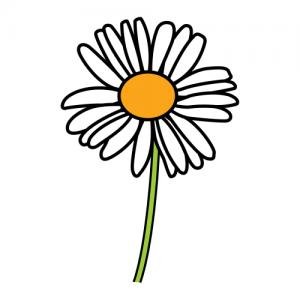 CPEE LA QUINTA (MADRID) CC-BY-NC-SA 	Pictogramas: www.arasaac.org  Licencia: CC (BY-NC)
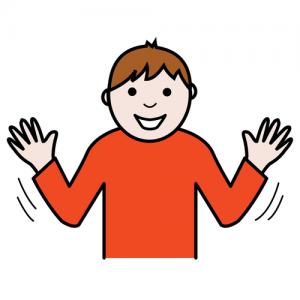 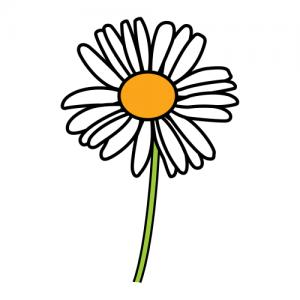 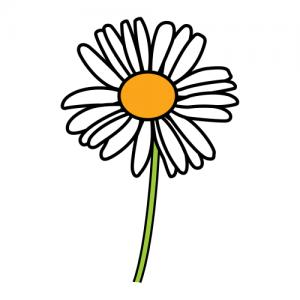 CPEE LA QUINTA (MADRID) CC-BY-NC-SA 	Pictogramas: www.arasaac.org  Licencia: CC (BY-NC)
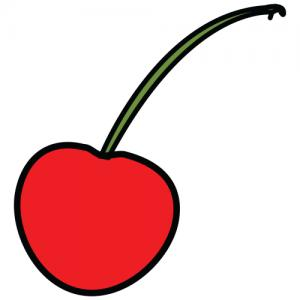 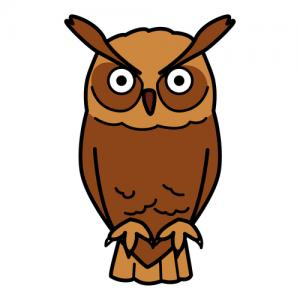 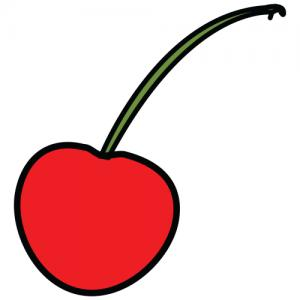 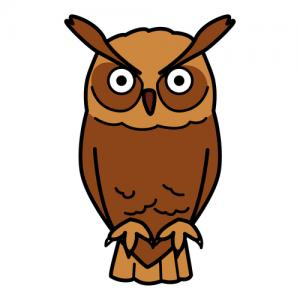 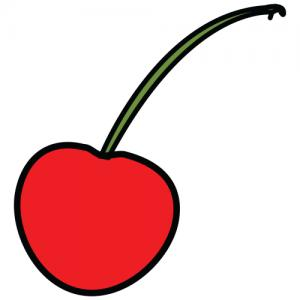 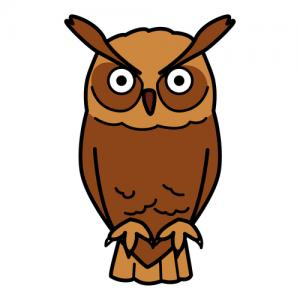 CPEE LA QUINTA (MADRID) CC-BY-NC-SA 	Pictogramas: www.arasaac.org  Licencia: CC (BY-NC)
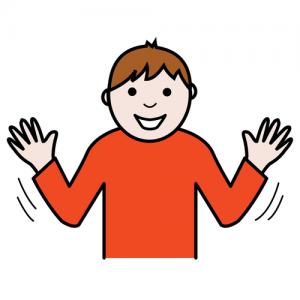 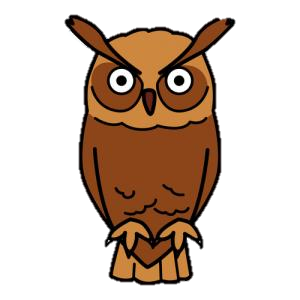 CPEE LA QUINTA (MADRID) CC-BY-NC-SA 	Pictogramas: www.arasaac.org  Licencia: CC (BY-NC)